The Strategic Echelon – INDC 46th Class
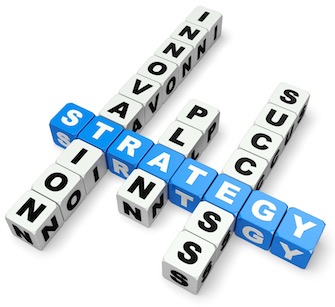 Objectives
Exposure to the historical background, accumulating theoretical knowledge and analytical tools that enable the investigation, design and conduct of a military-defense strategy in the context of National Defense policy.
Creating an intellectual experience of theoretical and practical encounter with history. The theory and practice of strategic military thinking in National Defense contexts.
Exposure and familiarity with a public business strategy.
2
Objectives
To provide the participants with tools for system understanding and tools to lead strategic thinking processes as required in their positions as Brigadier Generals and their counterparts in the governmental and civil services. 

To develop the field of leadership and systemic thinking (an ambiguous, variable, and frictionless environment) in order to better relate the tactical-operative actions to the wisdom of strategic action.

To encourage the challenge of the closed doctrine and to define the certainty of knowledge.

To expose the participants to the strategic complexity and various aspects of strategy, both in the public service and in the business world
3
Objectives
Providing practical analytical tools for systemic understanding and leading strategic thinking processes required for senior officials in the civil service and the security forces.
Developing the field of leadership and system thinking that links the tactical-operative actions to the wisdom of strategic action.
Encouraging critical thinking that challenges perceptions and a definite definition of knowledge.
Exposure to the strategic complexity and various aspects of the public service and the business world.
4
Participants:
Influencing, Contributing, Enriching and Leading Group
Staff:
Learning, evolving, committed and experienced
Leaders, influencers, those with vast knowledge, military leaders
National Defense
Various customized fields of content are taught in numerous methods, incorporating academia and practical applications
National Defense
Economy
Society
International Affairs and Diplomacy
Campaign – Realizing the strategy by the use of diverse practical actions that are uniquely incorporated
Strategy – The ability to discern the required change, the ability to realize plans by being familiar with the tools
Action – Carrying out the operation within the professional and thematic expertise that is integrated into the entire campaign
The State of Israel: values, interests, and national interests
First Experience “Northern Arena”
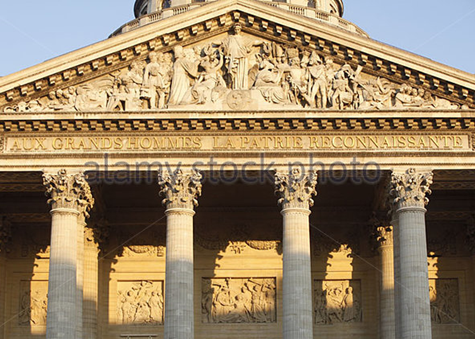 Public and Economic Strategy
Second Strategic Experience
Political Security Simulation
The Palestinian Conflict
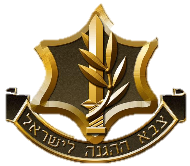 Strategy is not Science, but Art
Third Strategic Experience
“East Tour”
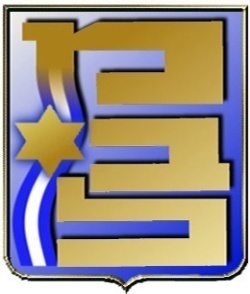 Strategic Thinking
MG Amir Baram
The Design Method
“The Dado Center”
Development of Strategic Thought
Prof. Adam Adamsky
What Enters the Pantheon?
Orientation Map Strategic Echelon
Advanced season
Core season
Infrastructure season
Summary of the Strategic Echelon
Development of Military Strategic ThoughtProf. Dima Adamsky
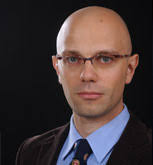 The place of the institution of war in international relations
The development of modern strategic thinking
The birth of strategic studies in the academic world
The development of strategic thinking in the era of conventional warfare
The development of strategic thinking in the era of hybrid warfare
The development of strategic thinking in the era of nuclear warfare
Intelligence assessment, Net Assessment, Strategic planning
8
Development of Military Strategic Thought - Prof. Dima Adamsky
9
Strategic Thinking Course - MG Amir Baram, Commandant of the Colleges
Essence, complexity and the paradox of strategic thinking.
A strategy between a static-rational approach and a dynamic-holistic approach.
Systemic thinking, systemic approach and systemic level - conceptual clarification.
Strategy as a learning-essence system and a process of systematic investigation.
Strategic planning as a systematic process of developing systemic knowledge
The design approach (Dado Center).
10
Strategic Thinking Course – Commandant of the Colleges, MG Amir Baram
11
The Design Approach, Brig.-Gen. (Res.) Dr. Meir Finkel
12
First strategic experience? “Northern Arena"
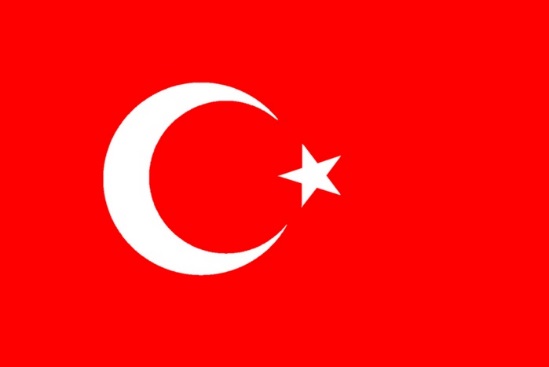 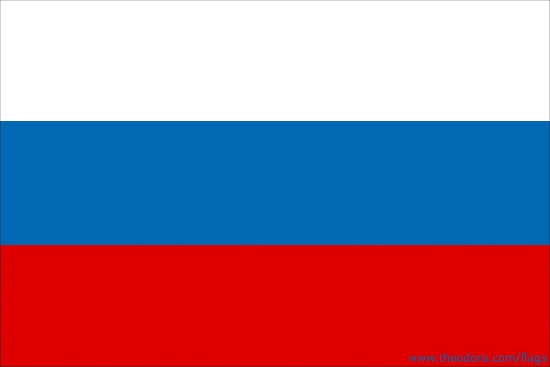 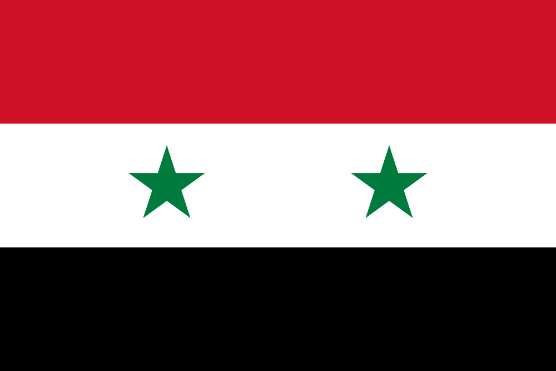 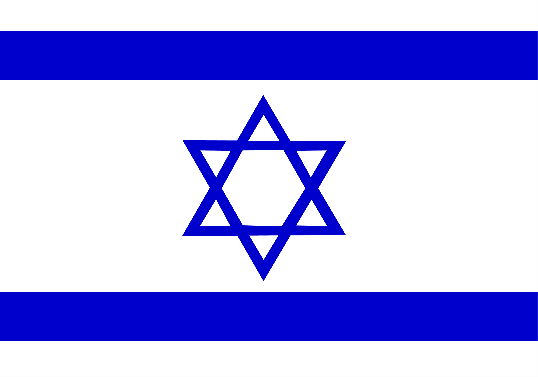 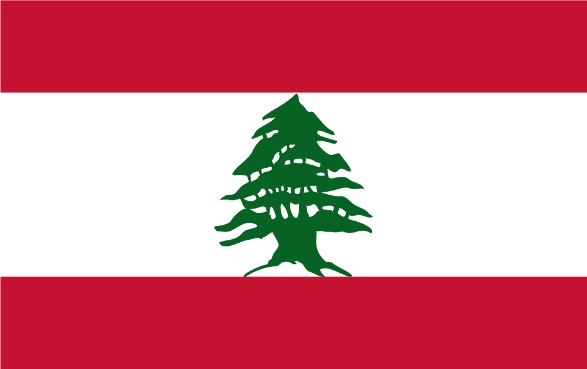 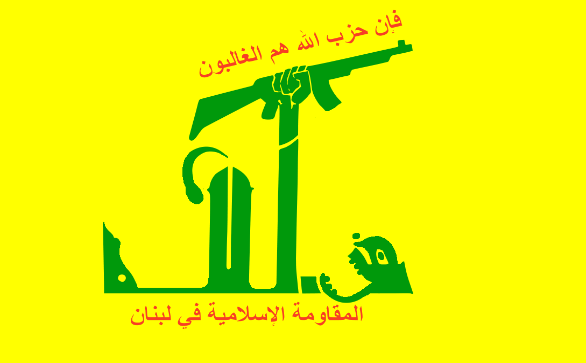 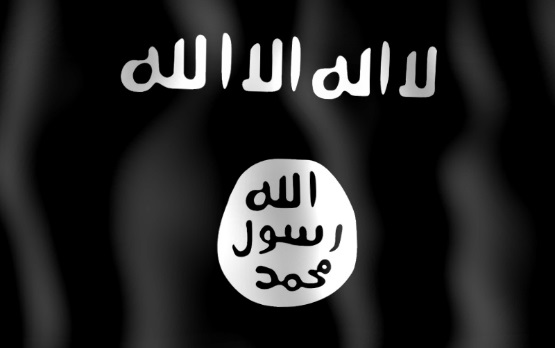 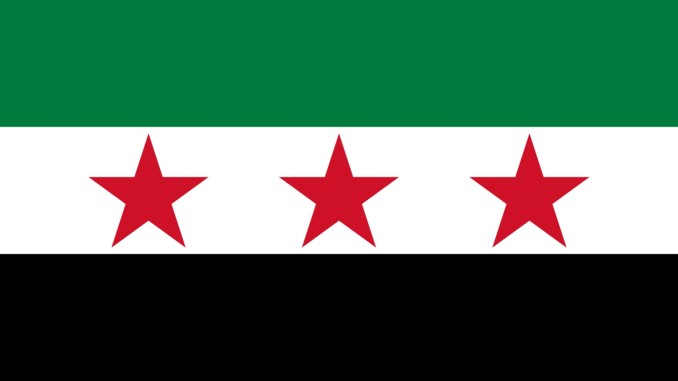 13
First Strategic Experience, The Northern Arena
14
Second Strategic Experience - Political-Security Simulation Palestinian Arena
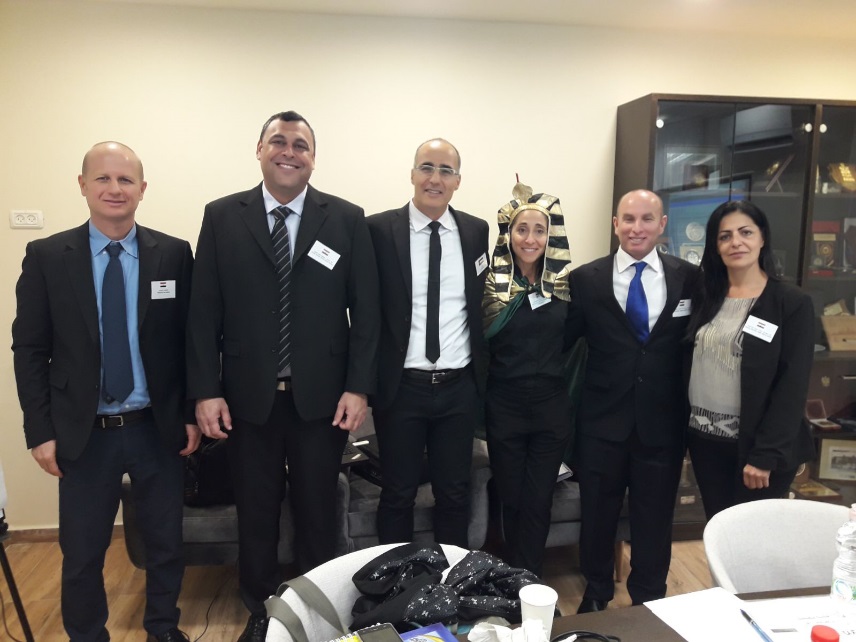 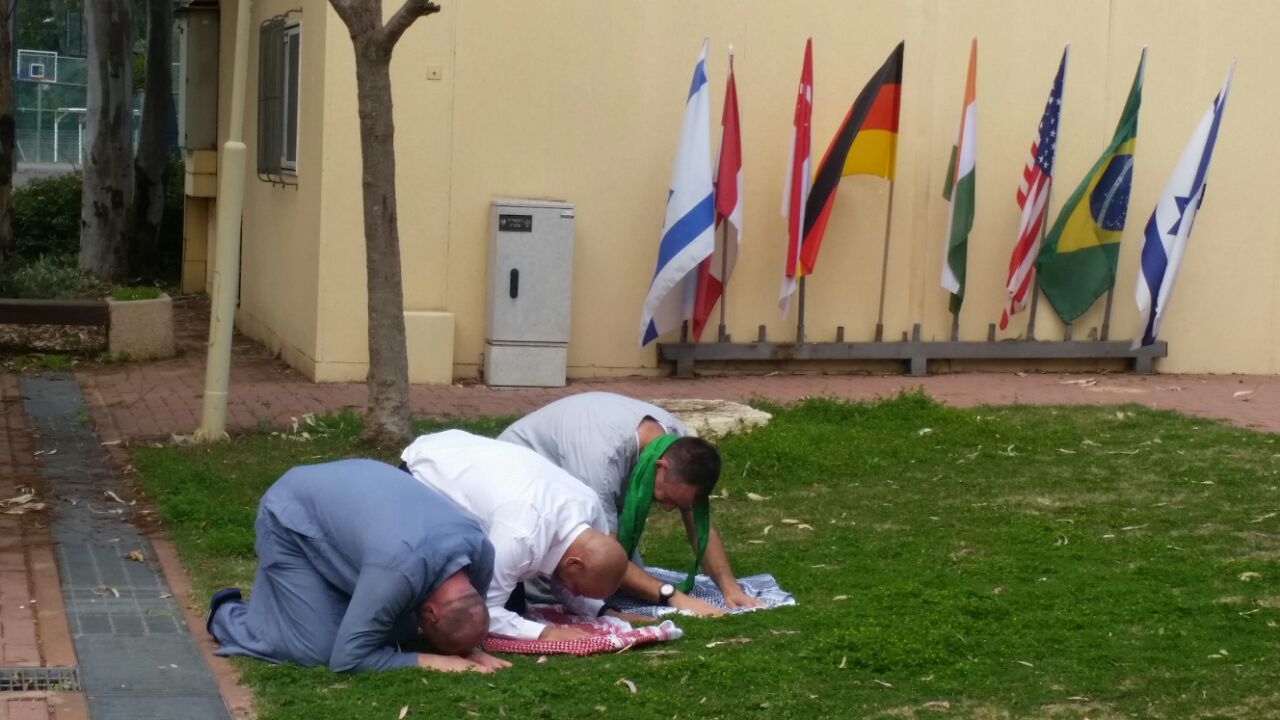 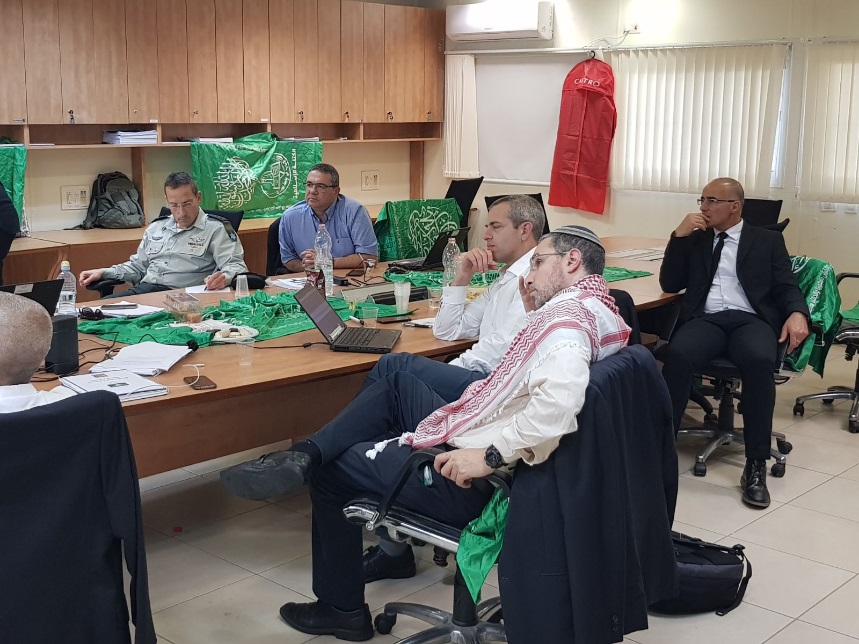 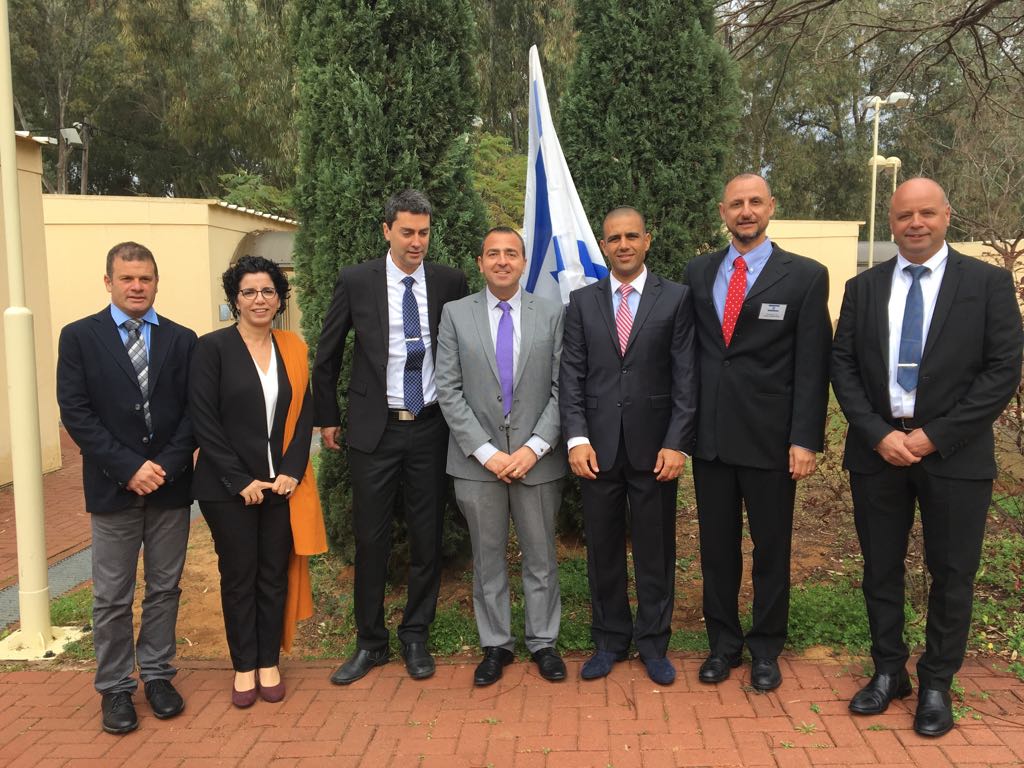 15
Political-Security Simulation - The Palestinian Arena
16
Third Strategic ExperienceEast Tour
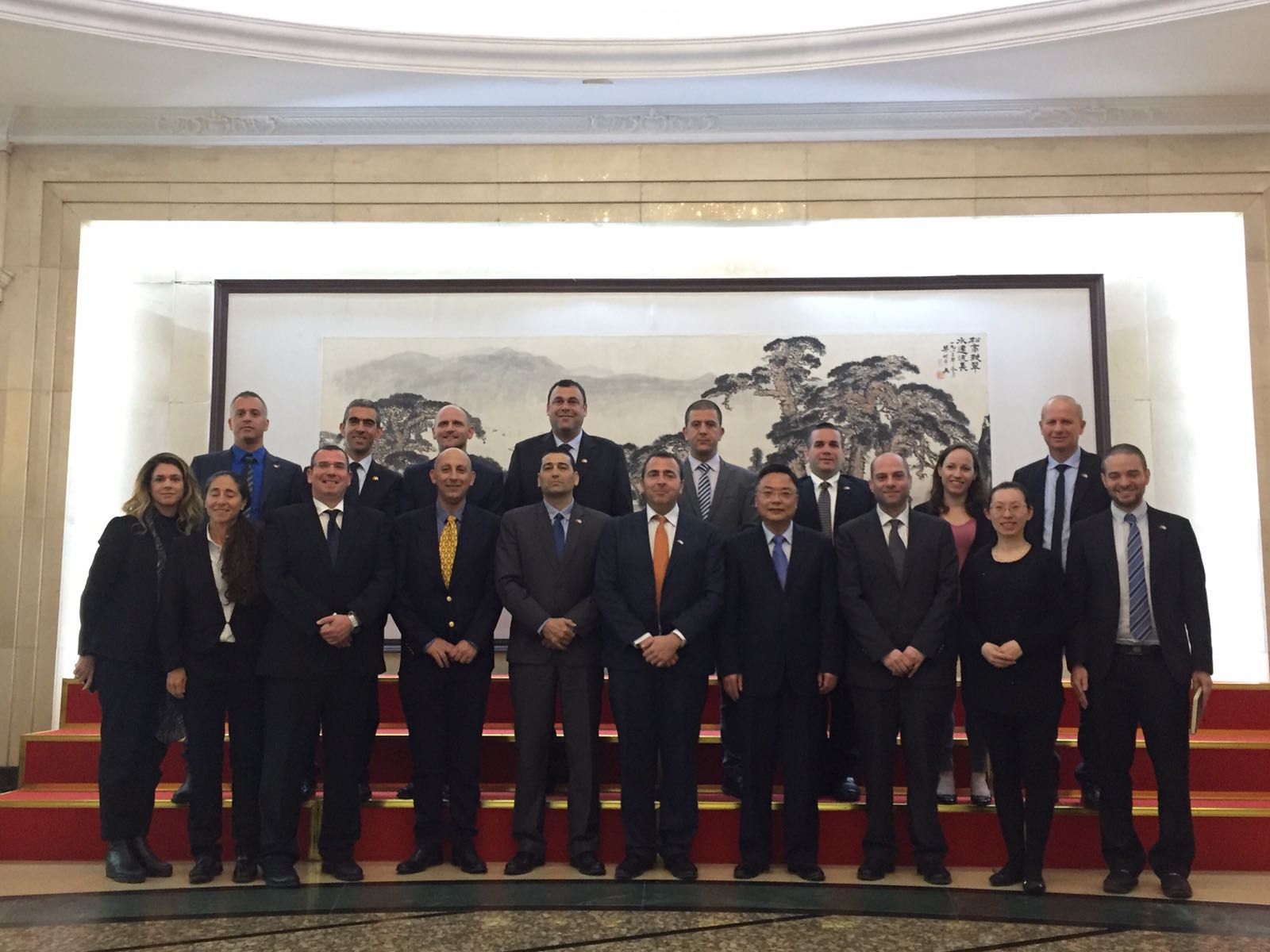 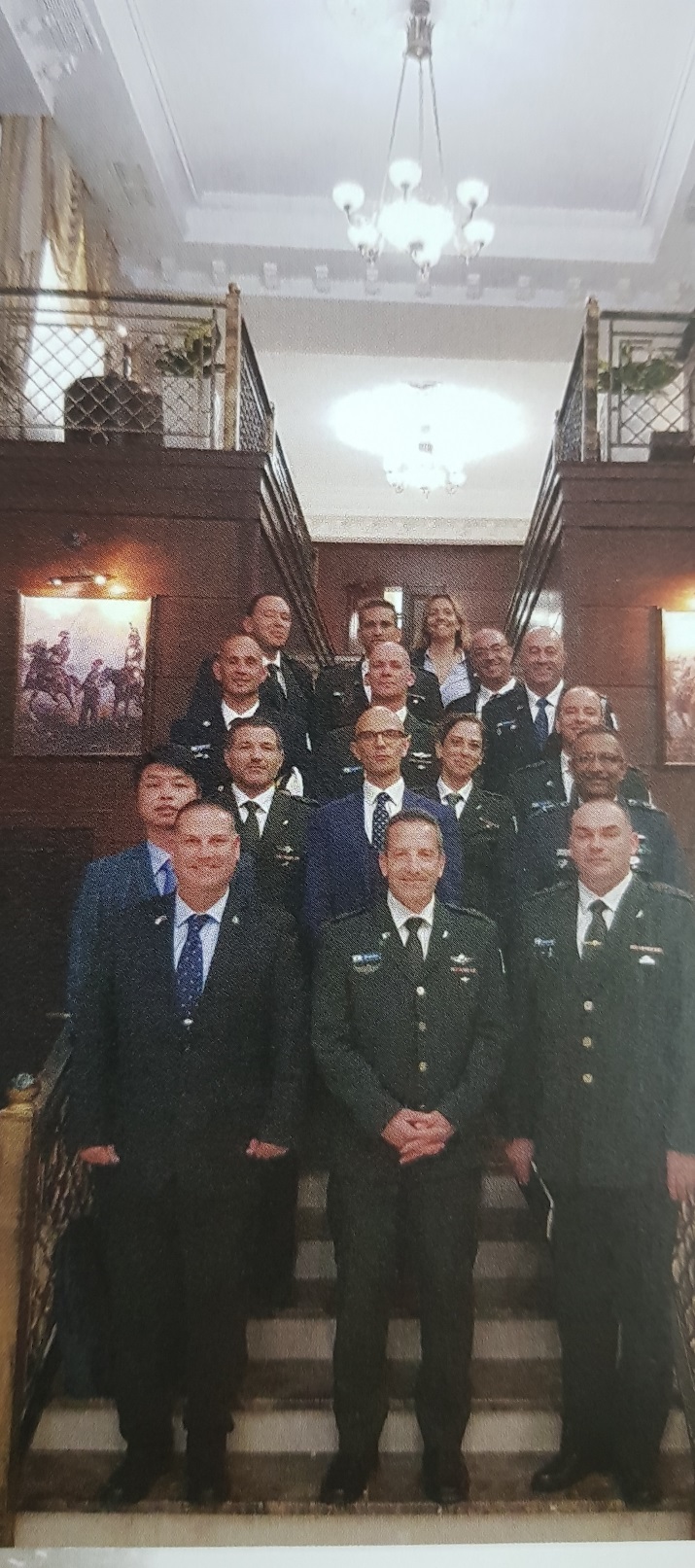 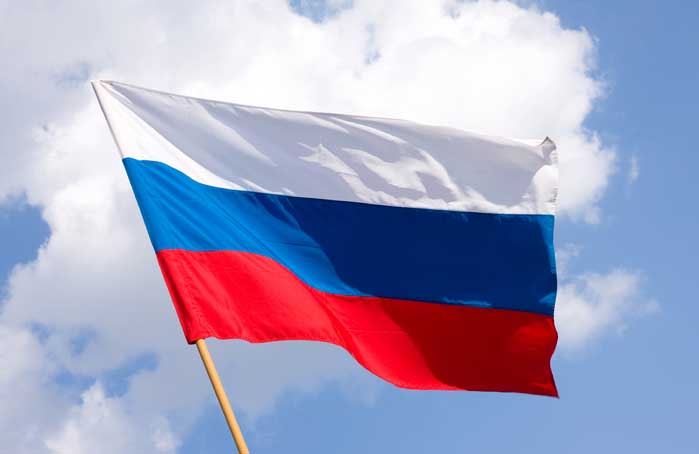 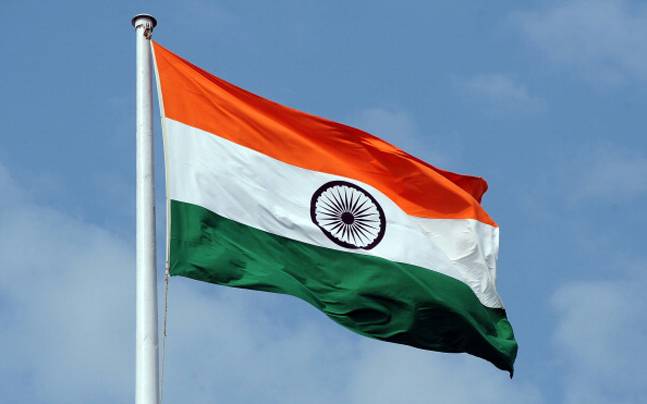 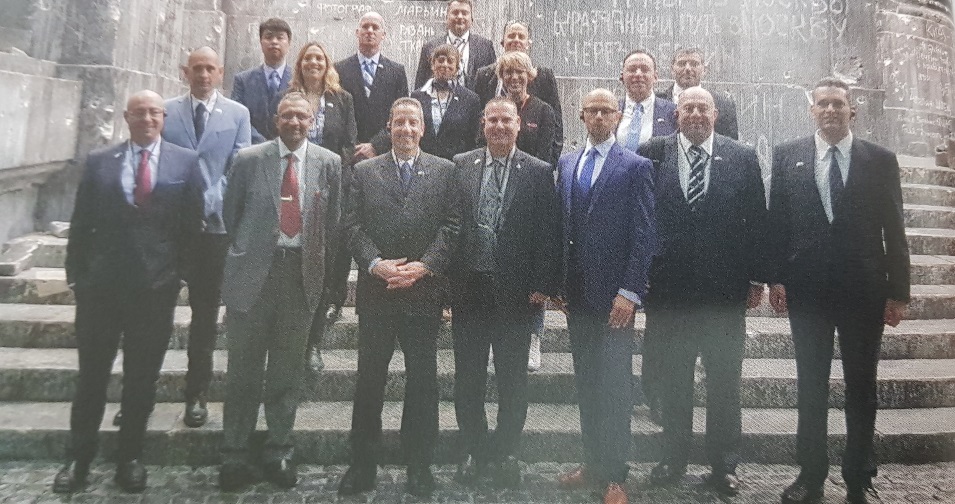 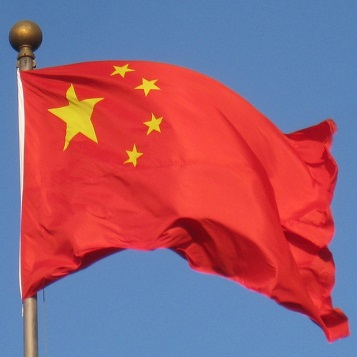 17
Concluding Experience – Tour to the East
18
אסטרטגיה עסקית – חברת Deloitte (עידן אורמן ומומחי תוכן רלוונטיים
19
אסטרטגיה עסקית – חברת Deloitte (עידן אורמן ומומחי תוכן רלוונטיים
20
At the End of the Year
The INDC Graduate-
Possesses strategic thinking capabilities, tools and skills to act in the strategic environment of National Defense contexts
21